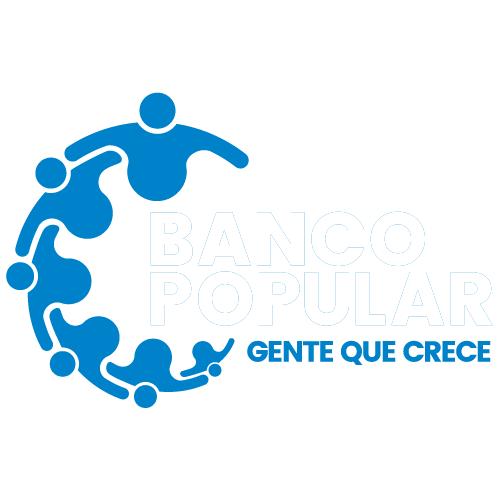 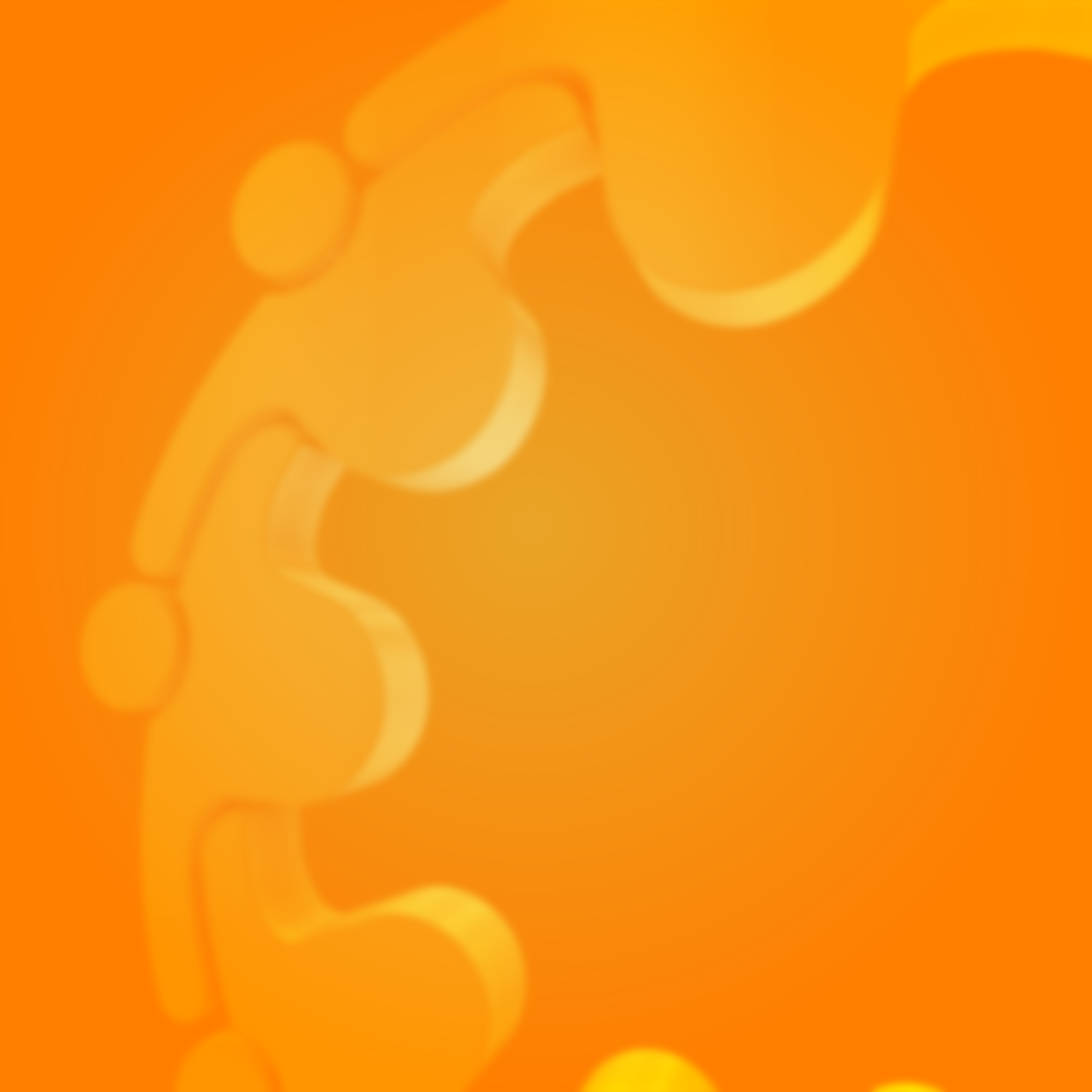 Resumen de Reclamos del mes de Mayo 2025